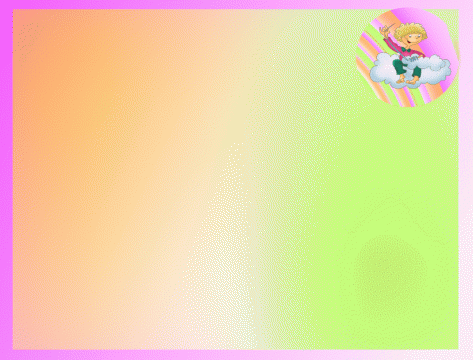 Федоряченко Виктория Геннадьевна
Учитель начальных классов и                          Основ православной культуры                                                                                                             МБОУ  СОШ № 5                                                               г-к Анапа
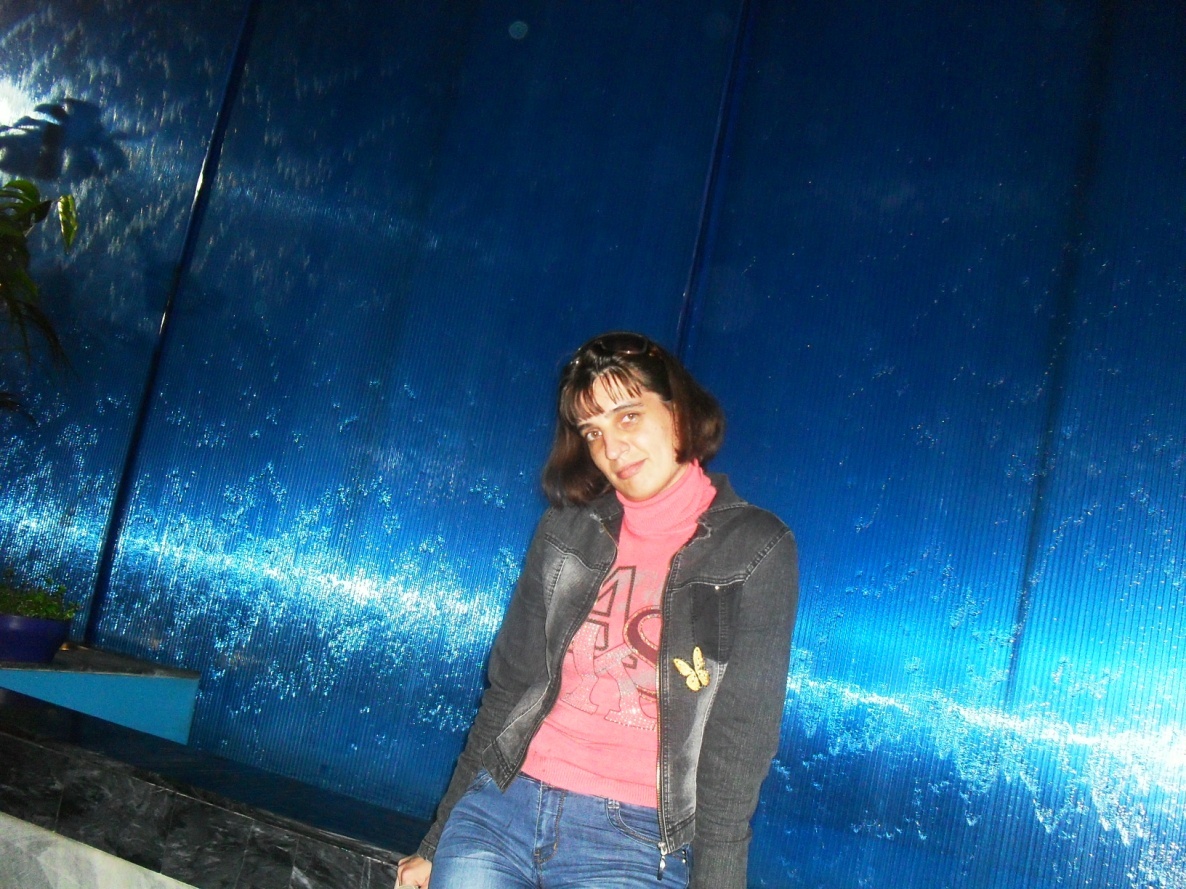 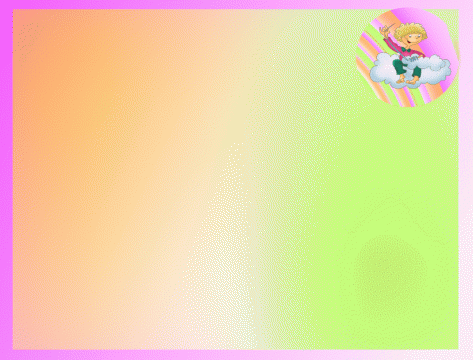 Тема семинара: «Для чего нужен     предмет ОРКСЭ в школах»
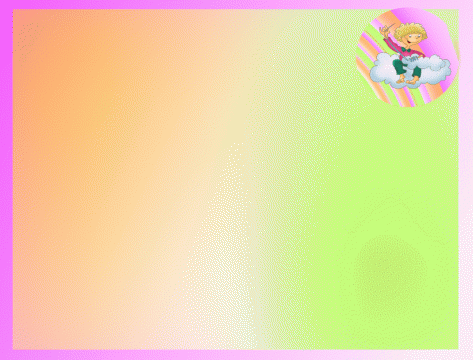 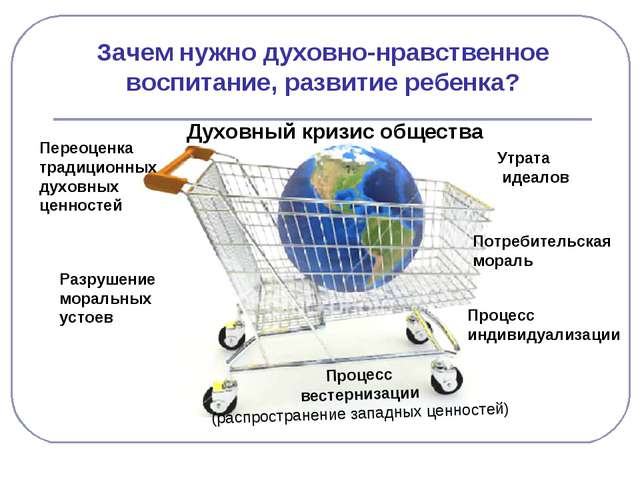 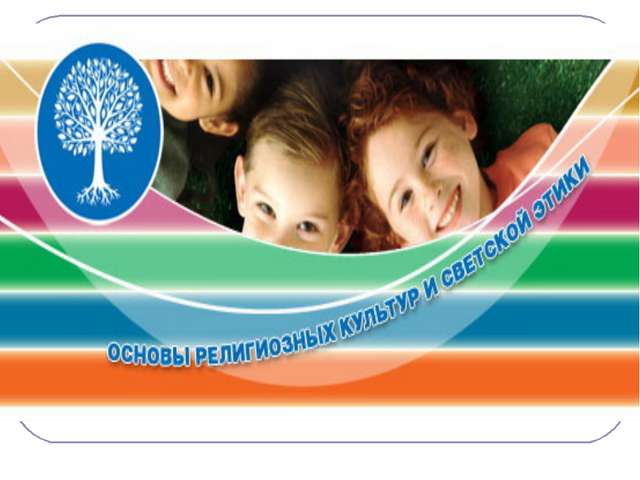 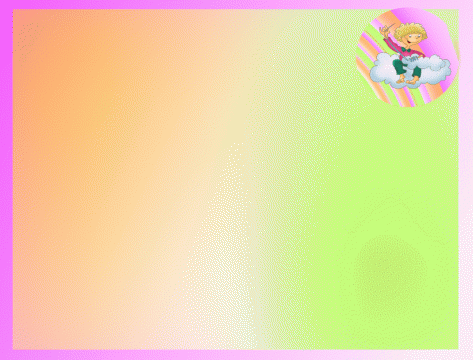 Цели и Задачи учебного курса         ОРКСЭ: Формирование у младшего подростка мотиваций к осознанному нравственному поведению, основанному на знании и уважении культурных и религиозных традиций многонационального народа России, а также к диалогу с представителями других культур и мировоззрений        1.   Знакомство обучающихся с основами православной, мусульманской, буддийской, иудейской культур, основами мировых религиозных культур и светской этики;2.   Развитие представлений младшего подростка о значении нравственных норм и ценностей для достойной жизни личности, семьи, общества;3.   Обобщение знаний, понятий и представлений о духовной культуре и морали, полученных обучающимися в начальной школе, и формирование у них ценностно-смысловых мировоззренческих основ, обеспечивающих целостное восприятие отечественной истории и культуры при изучении гуманитарных предметов на ступени основной школы;4.  Развитие способностей младших школьников к общению в полиэтнической и многоконфессиональной среде на основе взаимного уважения и диалога во имя общественного мира и согласия.
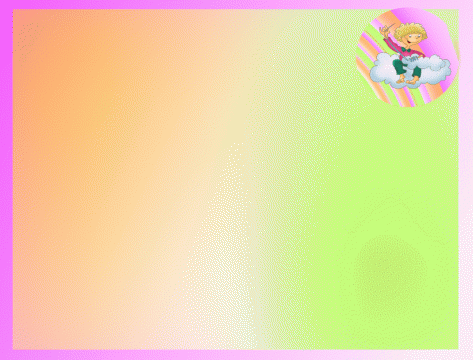 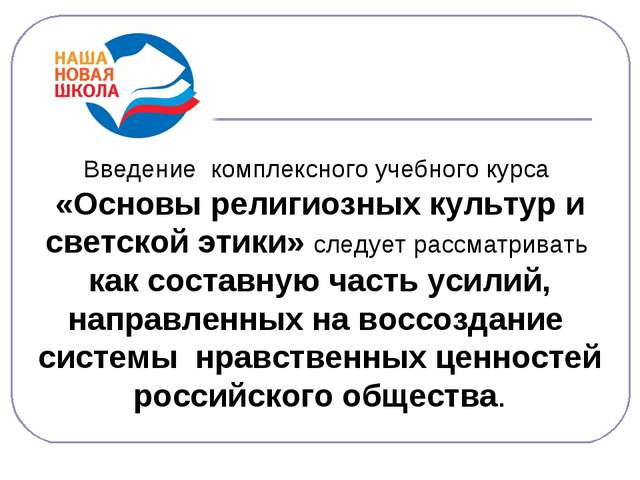 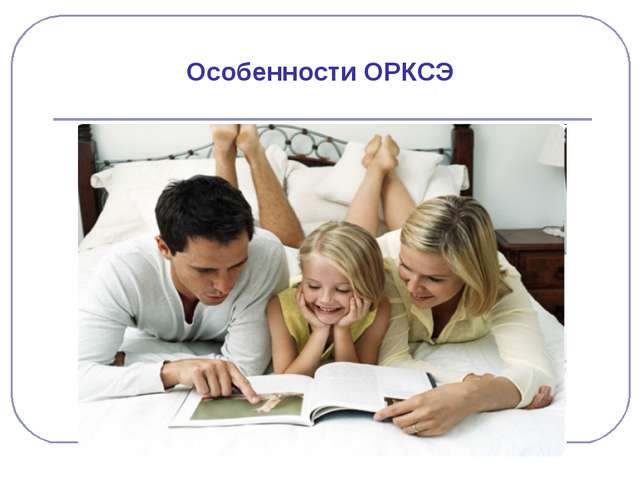 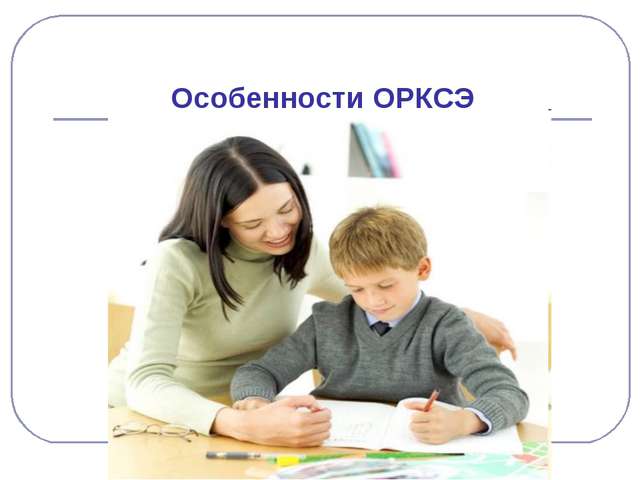 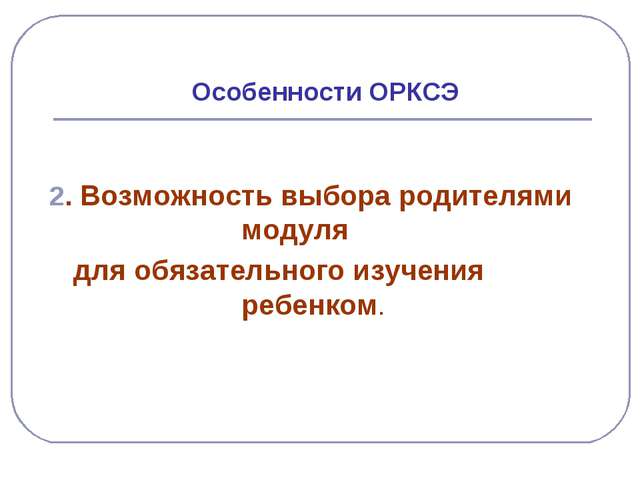 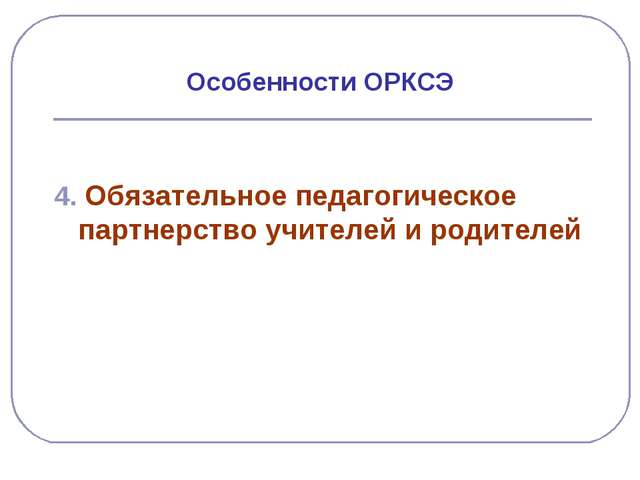 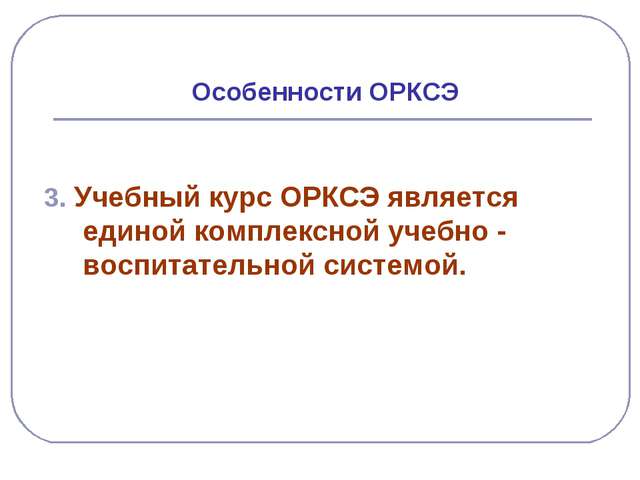 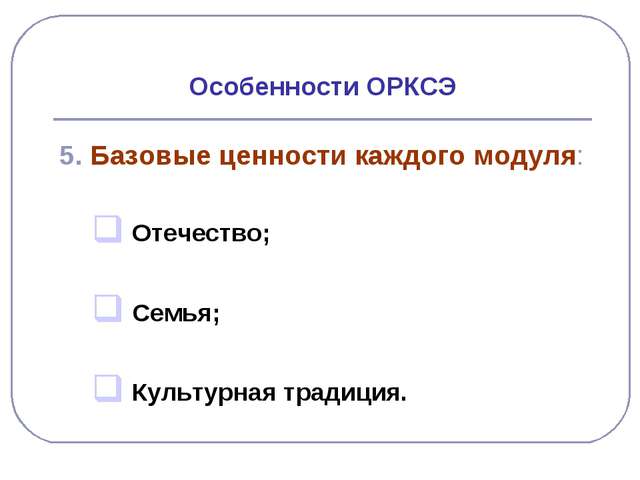 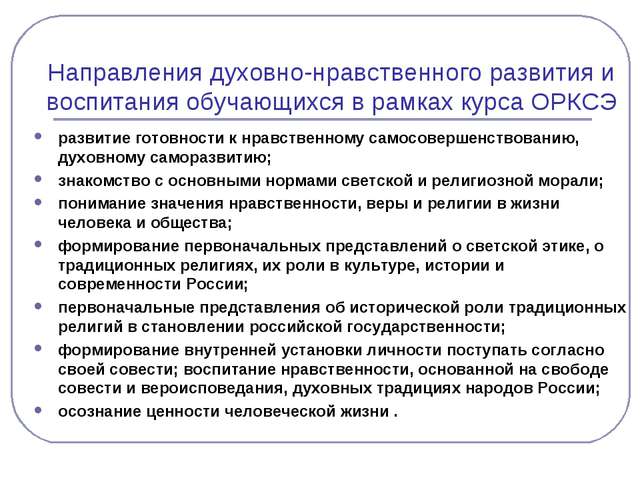 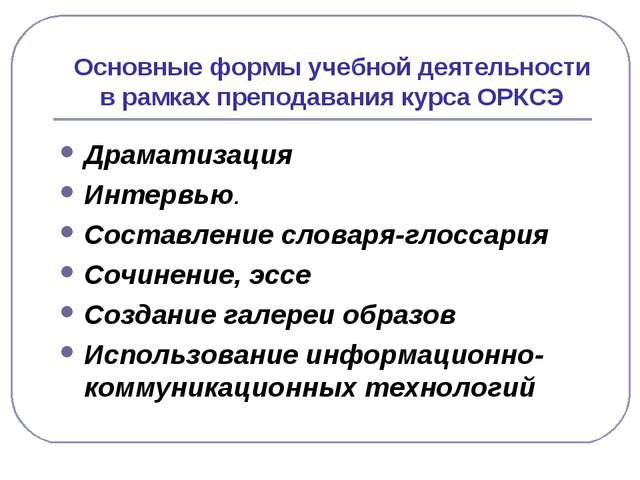 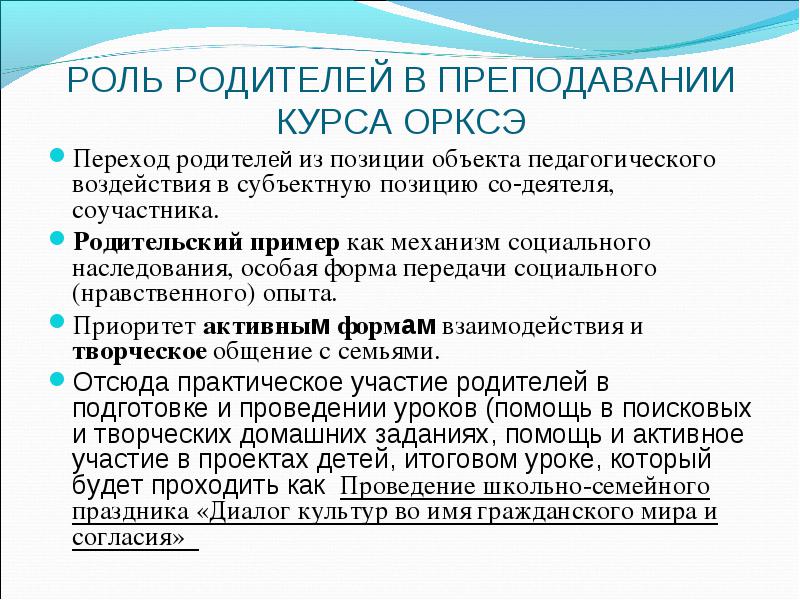 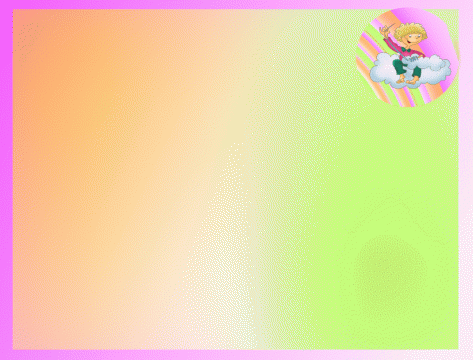 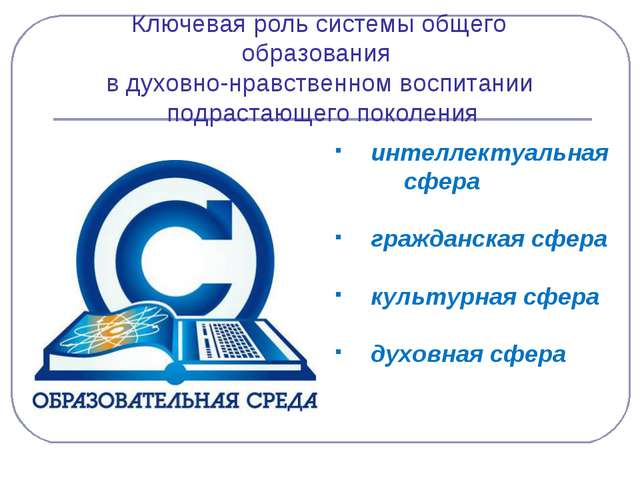 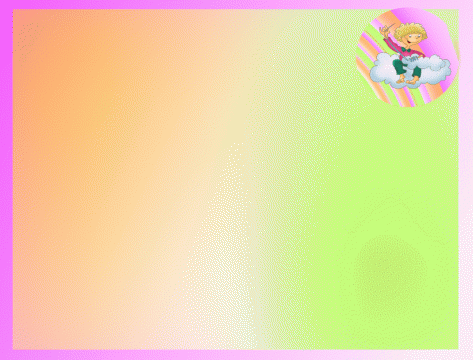 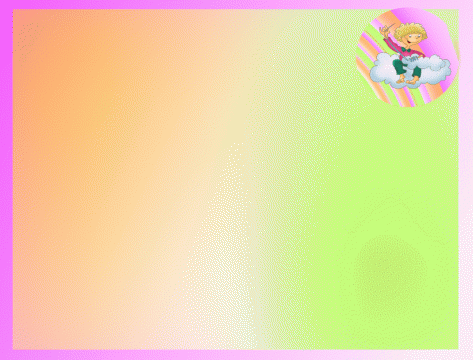 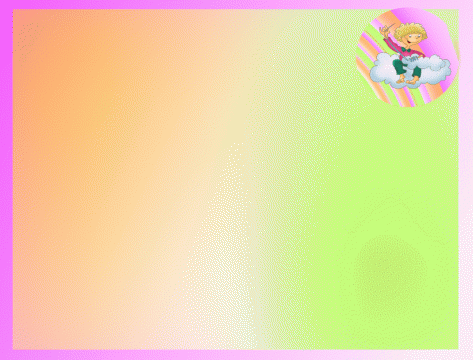 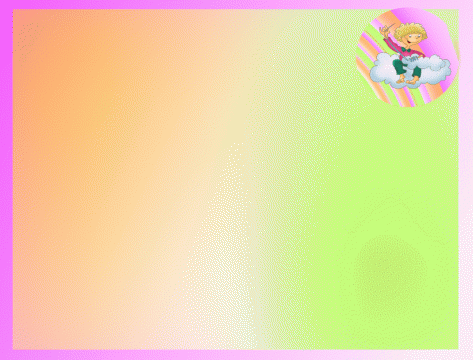 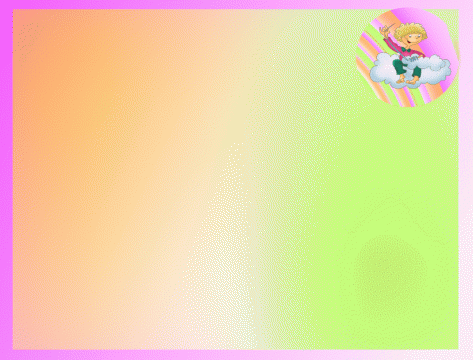 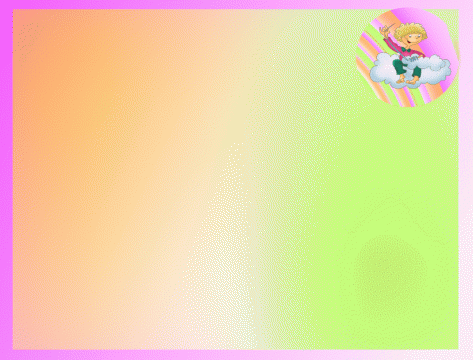 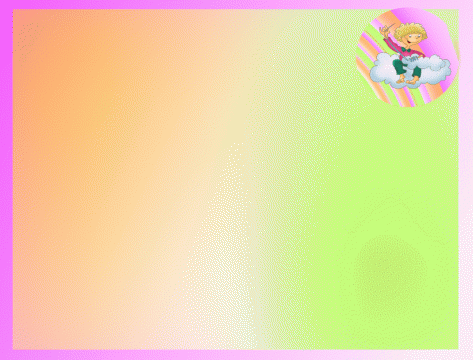